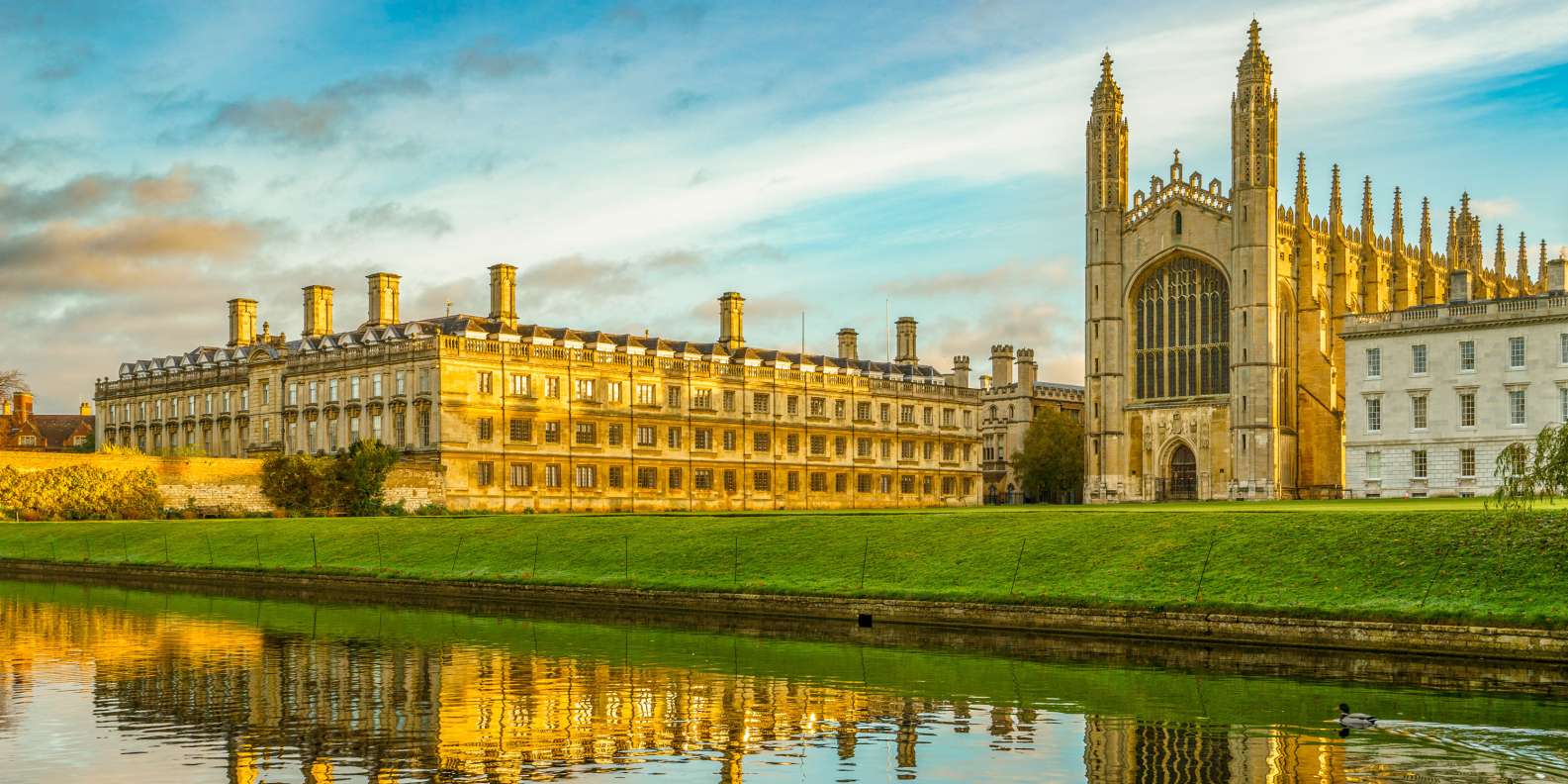 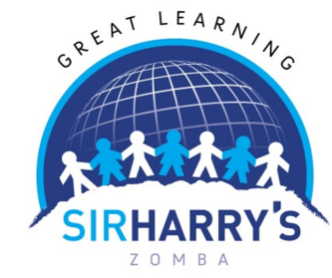 Cambridge IGCSE
Part of Cambridge University, UK
Not for profit department of the Uni.
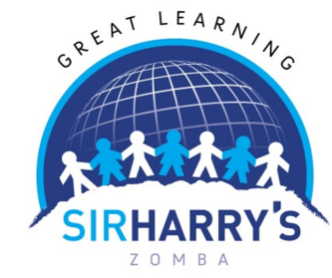 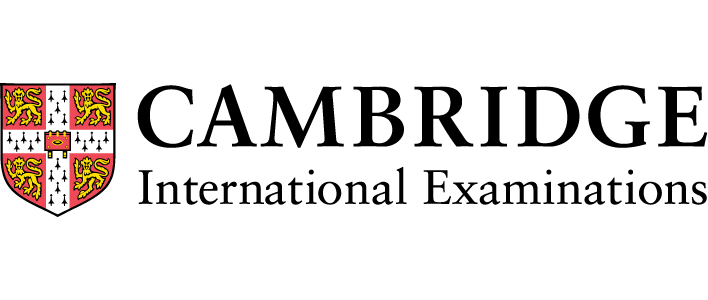 old
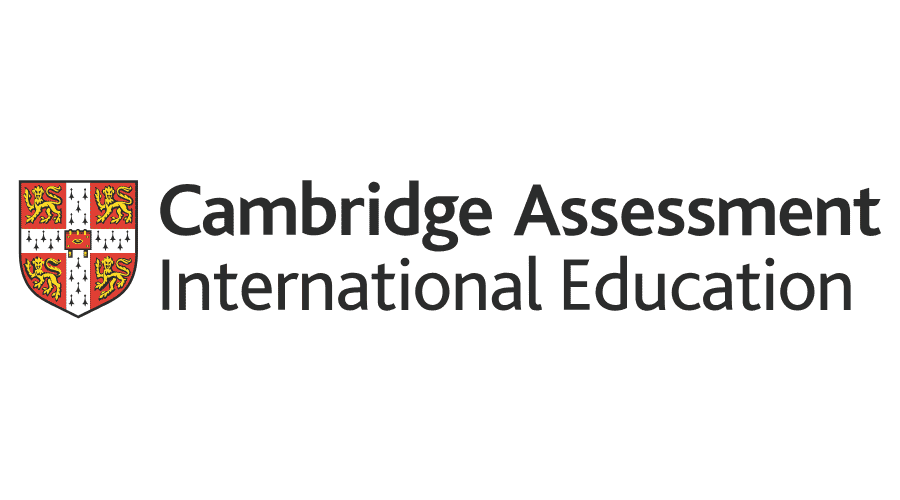 current
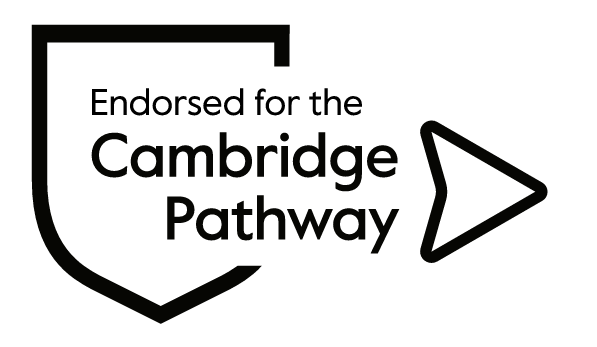 New from 2024
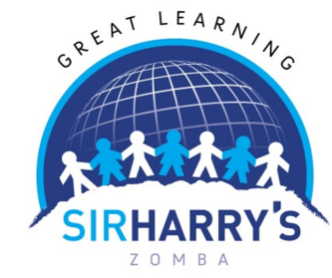 Registration:
We have started collecting information but a form will go out at the end of term to be filled in, signed by parent/career and returned at the start of next term

*Last name:
*Forename(s)
*Date of birth
*Gender:   M/F/N
English as a first language               Final date 9th of Feb 2024

Internally we will give each student and exam number and ID badge.
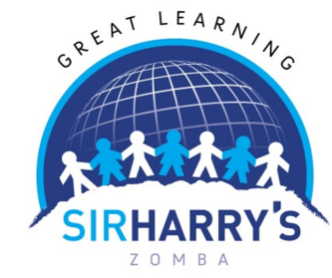 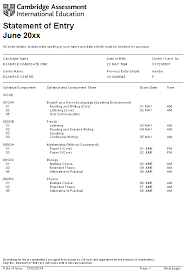 The exam timetable is out and will be posted on to the website
“IGCSE final exam timetable”


Once students have registered they will be given a statement of entry which has all dates and times.
Keep this safe!
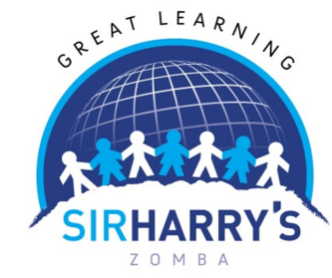 Day of the exams
Malawi is in  Zone 3 (as is east Africa/central Europe)

Key times            11:00am       3:00pm

Exams should either start/finish at these key times or students are under centre supervision.
For the most part SHJIS will finish their exams at these times.
Exams are then sealed in the exam room and sent to UK for marking.
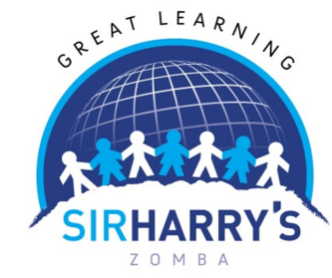 The cost of each exam is set by Cambridge and the British Council
Typically MK 200 000+
We can start collecting now and these can be paid in instalments.
Results will not be issued until all fees (exam & school) have been cleared.

Day of results
 If all fees are cleared students/parents are given a unique password to use to log-in.
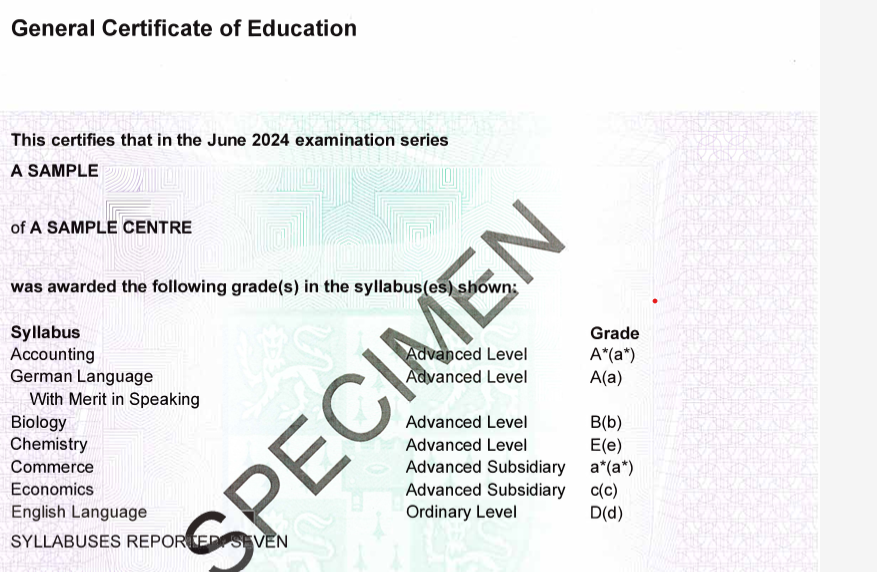 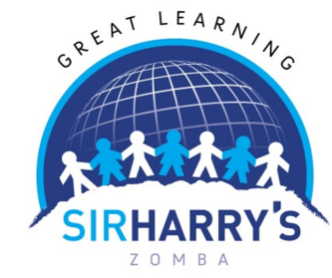 Cambridge for parents/students


Revision websites: there are 100s!

Go to studywise.co.uk it breaks them down subject by subject
Most are for GCSE which comes in AQA, OCR, EDEXCEL, WJEC: OCR is the closest but there is a massive overlap in content.
Students should have text books and a copy of the syllabi
https://www.cambridgeinternational.org/why-choose-us/parents-and-students/